Munkaidő
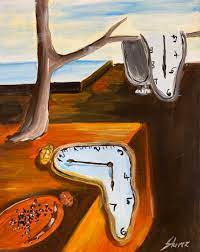 Munkaidő-pihenőidő szabályainak rendszere
Munkaidő fogalma
Munkaidő mértéke
Rendkívüli munkaidő
Munkaidő beosztása, munkarend
Egyenlő és egyenlőtlen beosztás
7. Mentesülés
8. Rendelkezésre állás korlátai
9. Védett munkavállalók
10. Nyilvántartás
11. EU jog
1.A munkaidő-pihenőidő szabályainak rendszere és helye a munkajogban
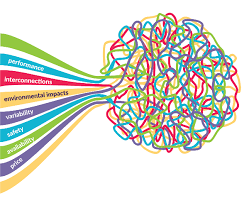 A munkajog statikája
A munkajog dinamikája
munkaidő-pihenőidő
Jogok és kötelezettségek
Munka díjazása
Létesítés
Stb…
Módosítás
… és ezek megsértésének következményei
Megszüntetés
Károkért és személyiségi jogsérelmekért való felelősség
Fegyelmi következmények
Főkötelezettségek a munkajogban
Munkavállaló:
meghatározott
Időbeli keretben
Helyen
Tárgykörben (munkakör)
Rendelkezésre áll
Munkát végez
Munkáltató:
meghatározott
Időbeli keretben
Helyen
Tárgykörben (munkakör)
Foglalkoztat
Munkabért fizet
A munkaidővel, pihenőidőkkel kapcsolatos kategóriák
2.Munkaidő fogalma és rendeltetése
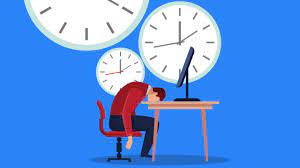 A munkaidős szabályok rendeltetése
A munkavállaló rendelkezésre állásának/foglalkoztatásának mértékét és időpontját adja meg

A rendelkezésre állási és munkavégzési kötelezettséget munkaidőben kell teljesíteni, és azok csak ezen belül követelhetők meg

A munkáltató foglalkoztatási kötelezettségét a munkaidő beosztásán keresztül teljesíti

Munkavédelmi funkciót tölt be  a munkaidő beosztásának korlátai alapvetően a munkavállaló egészségvédelmét szolgálják
A munkaidő fogalma
Munkaidő: a munkavégzésre előírt idő kezdetétől annak befejezéséig tartó idő
Ide tartozik:
szokásos előkészítő és befejező tevékenységek időtartama
készenléti jellegű munkakörnél a munkaközi szünet
A munkaidő fogalma
Nem tartozik ide:
otthonról a munkába és a munkából otthonra utazás tartama
munkaközi szünet (kivéve a készenléti jellegű munkakört)

TYCO ítélet
3.Munkaidő mértéke
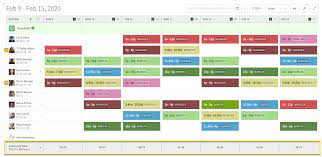 A rendes munkaidő
A munkaidő mértéke
Alapkategória: „napi munkaidő”
Teljes munkaidő:
Általános teljes munkaidő napi 8 óra, heti 40 – természetes szerződéses elem, ha nincs más megállapodás
Rövidebb teljes munkaidő
A munkaidő mértéke
Hosszabb teljes munkaidő (napi 12)
	Korlátozottan:
készenléti jellegű munkakör
munkáltató hozzátartozója
Részmunkaidő:
Általános teljes munkaidőnél rövidebb (nincs minimum)
de: egyenlő bér elvénél időarányosság!
4.Rendkívüli munkaidő
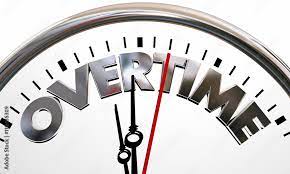 A munkaidővel, pihenőidőkkel kapcsolatos kategóriák
Rendkívüli munkaidő - 107. §
Típusai:
a munkaidő-beosztástól eltérő,
a munkaidőkereten felüli,
az elszámolási időszak alkalmazása esetén az ennek alapjául szolgáló heti munkaidőt meghaladó munkaidő, továbbá
az ügyelet tartama.

Munkaszüneti napon korlátozottan rendelhető el

Nincs korlátozva baleset, elemi csapás, súlyos kár, az egészséget vagy a környezetet fenyegető közvetlen és súlyos veszély megelőzése, elhárítása érdekében
Rendkívüli munkaidő mértéke
Mértéke: 250 óra/év (KSZ: 300 óra/év)
De: heti korlátok is vannak (pl. általános teljes munkaidő esetén max. heti 8 óra)
MSZ 400 óra/év
5.Munkaidő beosztása, munkarend
A munkaidő beosztása
A munkaidő-beosztás közlése:
Egy héttel korábban, hét napra előre, írásban
(hétfőn a jövő hetit)
Közlés hiányában az utolsó irányadó.
4 nappal korábban lehet módosítani: ha a munkáltató gazdálkodásában vagy működésében előre nem látható körülmény merül fel
KSZ eltérhet
A MV írásbeli kérésére is el lehet térni.

Jelentősége: a módosítás időben való közlés hiányában az eltérés rendkívüli munkaidőt/állásidőt eredményez!
Minimális-maximális beosztás szerinti munkaidők
Beosztás szerinti munkaidő napi mértéke: 
minimum 	4 óra (kiv. részmunkaidő esetén)  csak a rendes munkaidőre
legfeljebb 	12 óra (24 óra)  a rendkívüli munkaidővel együtt!

Beosztás szerinti munkaidő heti mértéke:
legfeljebb 	48 óra (72 óra)  a rendkívüli munkaidővel együtt!
A munkaidő beosztása
Alapfogalmak:
2024. 03. 07.
A munkarend
Fogalma: a munkaidő-beosztás keretszabályai

Elemei:
a munkanapok meghatározása;
a munkavállalót megillető munkaközi szünet;
a munkaidőkeret/elszámolási időszak, ha a munkáltató alkalmazni kívánja;
a munkáltató működésére és a munkakörre jellemző sajátosságok (műszakrend, megszakítás nélküli működés, idénymunka, stb.);
a napi pihenőidő mértéke;
a heti pihenőnapok vagy a heti pihenőidők alkalmazása és kiadásának rendszere.
Nevesített munkarendek
Osztatlan és osztott munkarend
Kötött és kötetlen munkarend
Általános (egyenlő) és egyenlőtlen munkarend
Általános munkarend
97. § (2) ”Általános munkarend: a munkáltató a munkaidőt heti öt napra, hétfőtől péntekig osztja be.”
Eltérés: 
munkaviszonyra von. szabály, 
munkaszerződés, 
A munkáltató egyoldalúan bevezet egyenlőtlen munkarendet
Egyenlőtlen munkarend:
Eszköze: munkaidő-keret (MIK), [elszámolási időszak]
A hét bármely napjára beosztható munkaidő, eltérő óraszám
A beosztás korlátai:
Egészséges és biztonságos munkavégzés alapelve + egyéb alapelvek
Minimális pihenőidők
Minimális-maximális beosztás szerinti munkaidők
Vasárnapi és munkaszüneti napi munkavégzés
A MIK bevezetése: 
Tv-ben meghatározott tartam (MÓ: max. 4 havi/16 heti, extrém esetben: max 36 hó)
Írásban meghatározni + közzétenni
Kötetlen munkarend:
Feltételei: 
A munkavégzés önállóan megszervezhető
A MÓ (akár egyoldalúan) írásban átengedi a munkaidő beosztásának jogát.
Nem érinti, ha a MV a munkaköri feladatok egy részét sajátos jellegüknél fogva meghatározott időpontban vagy időszakban teljesítheti.

Nem alkalmazandó a legtöbb, beosztással és nyilvántartással kapcsolatos szabályok (Mt. 96. § (2) bek.)
Változatlanul alkalmazandók: mértékszabályok!!!, védett csoportok, szabadság és nyilvántartása
Munkáltatói tevékenység
(munkarendek)
Több műszakos tevékenység: ha tartama hetente eléri a nyolcvan órát.

Idényjellegű tevékenység: ha a munkaszervezéstől függetlenül az év valamely időszakához vagy időpontjához kötődik
Készenléti jellegű munkakör
Készenléti jellegű a munkakör, ha

a munkavállaló a feladatainak jellege miatt - hosszabb időszak alapulvételével - a rendes munkaidő legalább egyharmadában munkavégzés nélkül áll a munkáltató rendelkezésére, vagy

a munkavégzés - különösen a munkakör sajátosságára, a munkavégzés feltételeire tekintettel - a munkavállaló számára az általánoshoz képest lényegesen alacsonyabb igénybevétellel jár.
6.Egyenlő és egyenlőtlen munkaidő-beosztás
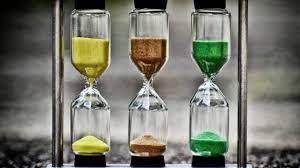 Általános, egyenlő, kötött munkarend
Munkanapok: hétfő-péntek

Pihenőnapok: szombat-vasárnap

Beosztás szerinti napi (rendes) munkaidő mértéke: a munkaszerződés szerinti napi munkaidő

Az általános munkarend szerinti munkanapra eső munkaszüneti napra eső napi munkaidő „kiesik”

A munkáltató a munkaidő-beosztásakor az általános munkarendben teljesítendő munkaidőt oszthatja be
Egyenlőtlen munkaidő-beosztás
Típusai: munkaidőkeret vagy elszámolási időszak

Jellemzői:
Napi egyenlőtlen munkaidő-beosztás
Munkaidő beosztása szombatra vagy vasárnapra
Munkaidő beosztása munkaszüneti napra
Beosztás szerinti heti munkaidő átlagosan számít
Heti pihenőnapok összevonása
Heti átlag 48 órás pihenőidő alkalmazása
Munkaidőkeret
A munkaidő-keretben teljesítendő munkaidőt
a munkaidőkeret tartama,
a napi munkaidő és
az általános munkarend
alapul vételével kell megállapítani.
Ennek során az általános munkarend szerinti munkanapra eső munkaszüneti napot figyelmen kívül kell hagyni.
A munkaidőkeret tartama
Beosztás szerinti munkaidő munkaidőkeretben
Általános munkarend esetén:
a rendes munkaidő napi mértéke 8, heti mértéke 40 óra          
az összes munkával töltött óra legfeljebb heti 48 óra lehet 
	
Munkaidőkeret esetén:
a rendes munkaidő mértékét a napi munkaidő maximuma, és a minimálisan kötelező pihenőidők határozzák meg 
amíg a rendes munkaidőt nem osztotta be a munkáltató, addig a mérték alapján nincs rendkívüli munkavégzés
De: egyenlőtlen munkaidő-beosztás során a ledolgozható munkaórák mértéke nem növekedhet, csak az általános munkarend szerinti beosztástól lehet eltérni!
Szabadnapok (kiegyenlítő napok)
Alkalmazás oka:
A munkáltató csak a rendes munkaidőt oszthatja be.

Szerepe:
Kiegyenlíti a beosztás szerinti heti munkaidőt.

Lényege:
Olyan munkanap, amire 0 órás munkavégzést rendel el a munkáltató.
7.Mentesülés a rendelkezésre állás alól
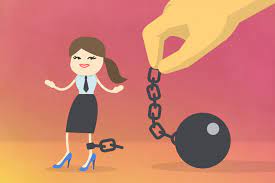 Mentesülés a rendelkezésre állási
kötelezettség alól
A munkaidőt a munkáltató osztja be  a munkavállaló a munkaidőben köteles rendelkezésre állni és munkát végezni

A munkavállaló rendelkezésre állási és munkavégzési kötelezettségének teljesítése alól csak a munkaviszonyra vonatkozó szabályban meghatározott esetekben mentesülhet (Mt. 55. §)

A mentesülés időtartamát a még beosztható munkaidő mértékének meghatározásához meg kell határozni:
Általános munkarend: napi munkaidő
Egyenlőtlen munkaidő-beosztás: beosztás szerinti munkaidő
Munkaszüneti nap
Célja: a munkavállaló a jogalkotó által meghatározott napokon ne végezzen munkát
De: a munkavállaló kivételesen beosztható munkaszüneti napra is

Rendeltetése folytán munkaszüneti napon működő munkáltató:
a tevékenység igénybevételére a munkaszüneti naphoz közvetlenül kapcsolódó, helyben kialakult vagy általánosan elfogadott társadalmi szokásból eredő igény alapján, vagy
baleset, elemi csapás, súlyos kár, továbbá az egészséget vagy a környezetet fenyegető veszély megelőzése vagy elhárítása, továbbá a vagyonvédelem érdekében kerül sor.
8.Rendelkezésre állás korlátai
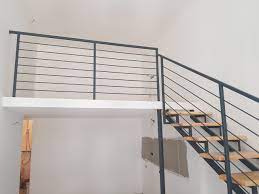 Állásidő
A munkáltató foglalkoztatási kötelezettsége a munkaszerződés szerinti munkaidőre nézve fennáll:
köteles beosztani a szerződés szerinti munkaidőt
a munkaidőn belül köteles munkával ellátni a munkavállalót 

Állásidő: ha a munkáltató foglalkoztatási kötelezettségének a beosztás szerinti munkaidőben nem tesz eleget.
Ügyelet, készenlét
Beosztás szerinti napi munkaidőn kívüli rendelkezésre állás
4 órát meghaladó tartam esetén
a társadalmi közszükségletet kielégítő szolgáltatás folyamatos biztosítása,
baleset, elemi csapás, súlyos kár, az egészséget vagy a környezetet fenyegető veszély megelőzése, elhárítása, továbbá
a technológia biztonságos, rendeltetésszerű alkalmazásának fenntartása
Ügyelet: max. 24 óra, az ügyelet megkezdésének napjára beosztott rendes vagy elrendelt rendkívüli munkaidővel együtt
Készenlét: max. havi 168 óra; heti pihenőnapra/időre legfeljebb havi 4 alkalommal
Kötetlen munkarend
Kötetlen munkarend:
a teljes munkaidő-beosztás jogának átengedése
a munkavégzés önálló megszervezésére tekintettel
írásban 

Nem érinti, ha a feladatok egy részét a munkavállaló
sajátos jellegüknél fogva,
meghatározott időpontban vagy időszakban teljesíti

Uniós jognak megfelel?
9.Védett munkavállalók
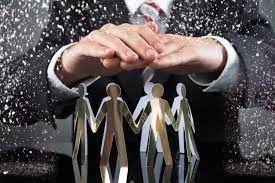 Védett munkavállalói csoportok 113-114. §
Fiatal munkavállalók
A fiatal munkavállaló számára
éjszakai munka tilos;
rendkívüli munkaidő tilos;
legfeljebb egy heti munkaidőkeret;
4,5 órát meghaladó beosztás szerinti napi munkaidő esetén legalább 30 perc, 6 órát meghaladó beosztás szerinti napi munkaidő esetén legalább 45 perc munkaközi szünet;
legalább 12 óra tartamú napi pihenőidő;
nincs egyenlőtlen pihenőnap-beosztás;
nincs heti pihenőidő.
10.Munkaidő nyilvántartása
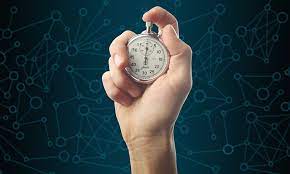 Nyilvántartási kötelezettségek I.
A munkáltató nyilvántartja
a rendes és a rendkívüli munkaidő,
a készenlét,
a szabadság
tartamát.
Nyilvántartási kötelezettségek I.
A nyilvántartásból naprakészen megállapíthatónak kell lennie a teljesített rendes és rendkívüli munkaidő, valamint a készenlét kezdő és befejező időpontjának.

A rendes/rendkívüli munkaidő nyilvántartása lehetséges:
az írásban közölt munkaidő-beosztás hónap végén történő igazolásával, és
a változás naprakész feltüntetésével
11.Uniós jog
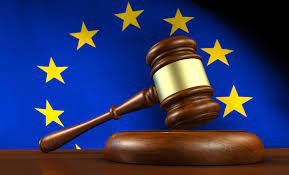 2003/88/EK irányelv a munkaidő-szervezésről
Minimumszabályok az egyes munkaidő-szervezési kategóriákra
Napi-heti pihenőidő, maximális heti pihenőidő, éjszakai munka stb.
+ Eltérés lehetőségei

A díjazás kérdéseit és kulturális kérdéseket (pl. vasárnapi munka) nem érint

Az EUB gyakorlatának hatásai
Témák: munkaidő fogalma; fizetett szabadság; minimális pihenők
A magyar jogot ezzel összhangban kell értelmezni.
+ Speciális ágazati uniós normák
ÖSSZEGZÉS
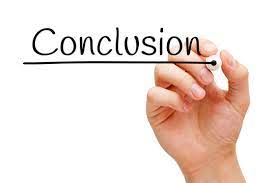 Uniós szabályok a háttérben
Egészségvédelem a cél
Pihenőidővel szorosan összefügg
Sok szabály egyszerre
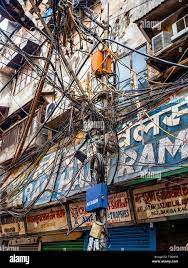 Következő előadás:

PIHENŐIDŐK
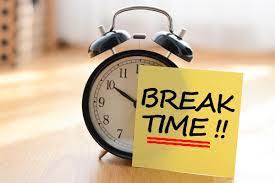 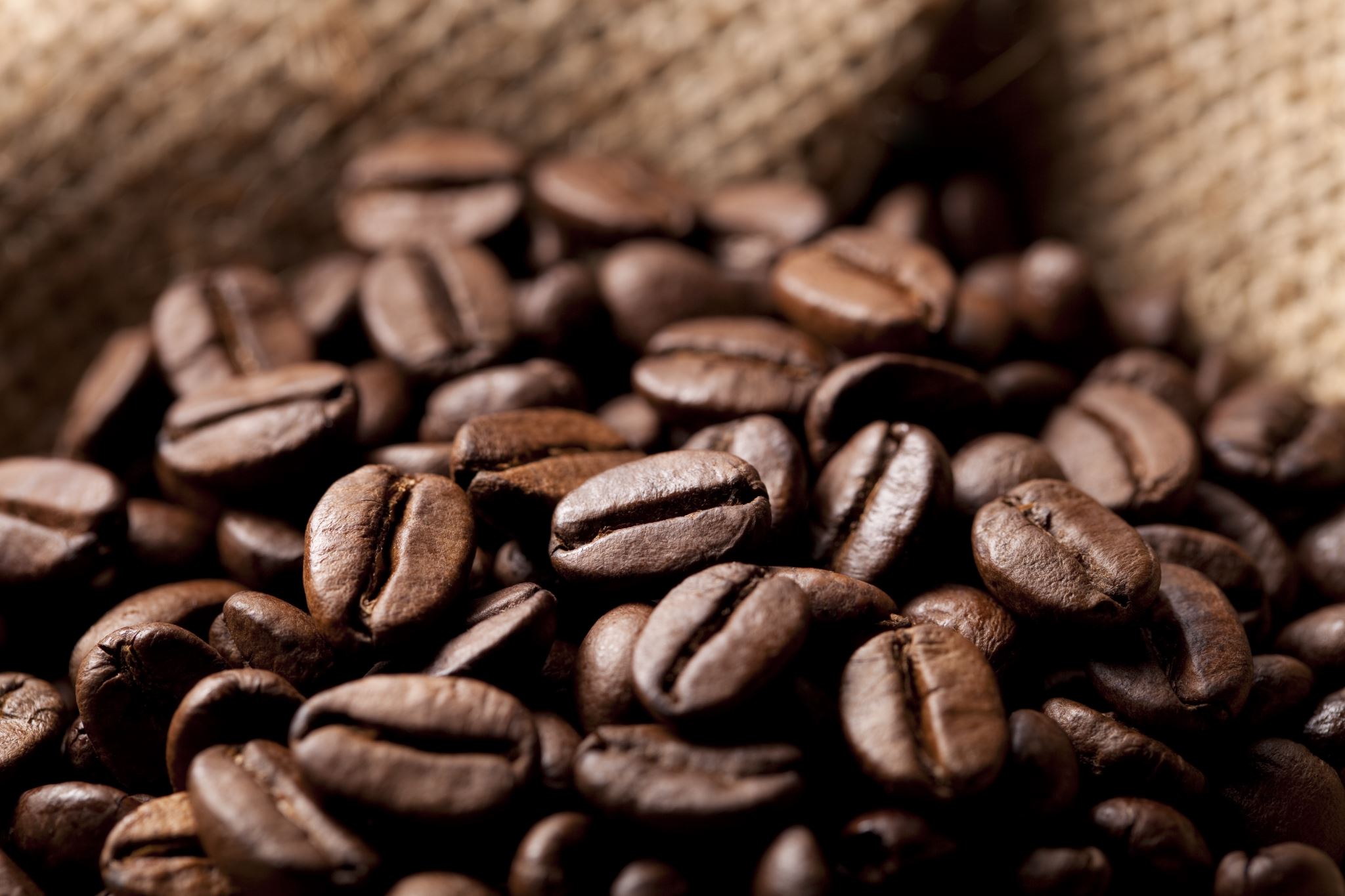 Köszönöm a figyelmet!